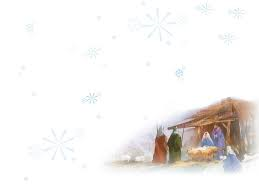 齊來 宗主信徒
O Come All Ye Faithful
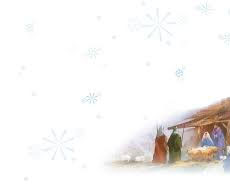 齊來,宗主信徒 快樂又歡欣
O come, all ye faithful, joyful and triumphant
齊來,一齊來 大家上伯利恆
O come ye, O come ye to Bethlehem
來朝見聖嬰 天使王已降生
Come and behold Him  born the King of angels
S136 O Come All Ye Faithful - 1/3
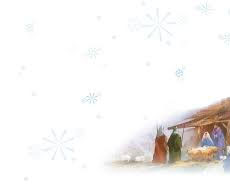 齊來虔誠同崇拜齊來虔誠同崇拜
 齊來虔誠同崇拜主基督
O come, let us adore Him
O come, let us adore Him
O come, let us adore Him
Christ, the Lord
S136 O Come All Ye Faithful  - refrain
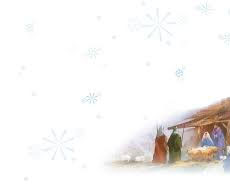 天使結成樂隊  歡然同歌唱
Sing, choirs of angels, sing in exultation
光明眾天軍  來高聲同讚揚
O sing ,all ye citizens of heaven above 
至高的處所  榮耀歸於君王
Glory to God, all glory in the highest
S136 O Come All Ye Faithful  - 2/3
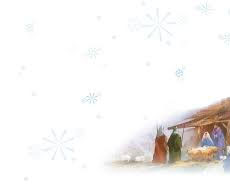 齊來虔誠同崇拜齊來虔誠同崇拜
 齊來虔誠同崇拜主基督
O come, let us adore Him
O come, let us adore Him
O come, let us adore Him
Christ, the Lord
S136 O Come All Ye Faithful  - refrain
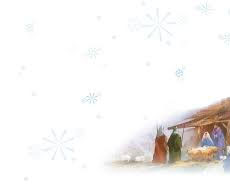 救主生於今晨 我眾來歡迎
Yea, Lord, we greet Thee  born this happy morning
天人諸榮耀 完全歸主一身
O Jesus, to Thee be all glory given
大哉父本像 藉聖子來顯明
 Word of the Father   now in flesh appearing
S136 O Come All Ye Faithful  - 3/3
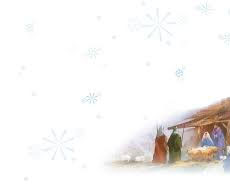 齊來虔誠同崇拜齊來虔誠同崇拜
 齊來虔誠同崇拜主基督
O come, let us adore Him
O come, let us adore Him
O come, let us adore Him
Christ, the Lord
S136 O Come All Ye Faithful  - refrain